A SMART SITE
M
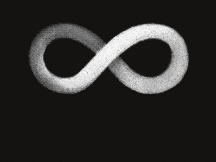 Join NOW
Login
Evolve From ZERO to ONE 

& from One to
WHERE SOMETHING SPECIAL HAPPENS

 EVERY DAY
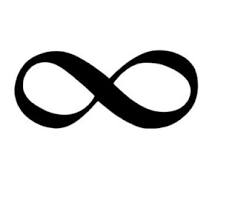 My Myraah .My Infinity
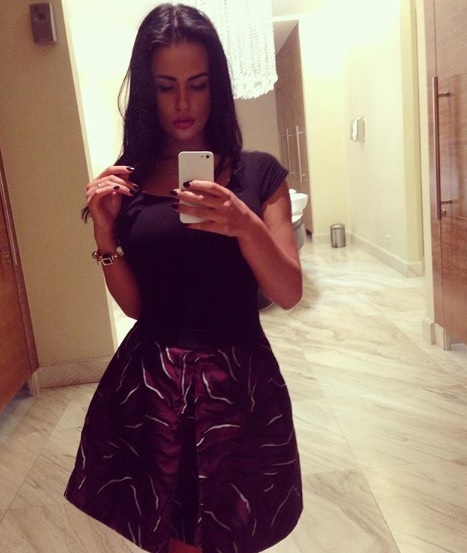 WEBSITE
Phone Companies – did - Innovate
COVER
INTUTION 
Quantified
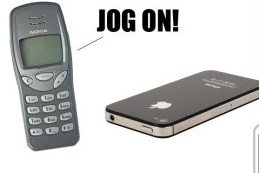 Because 

You Deserve More.
INSIGHTS
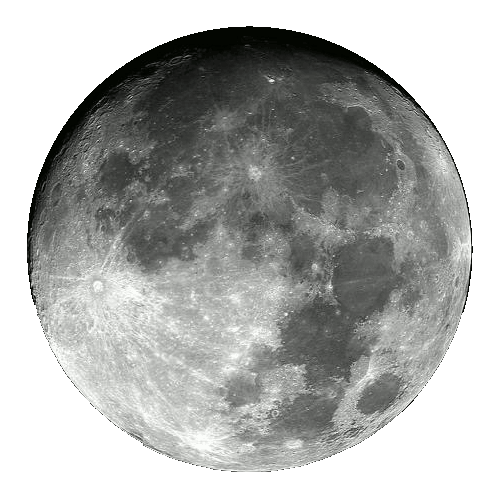 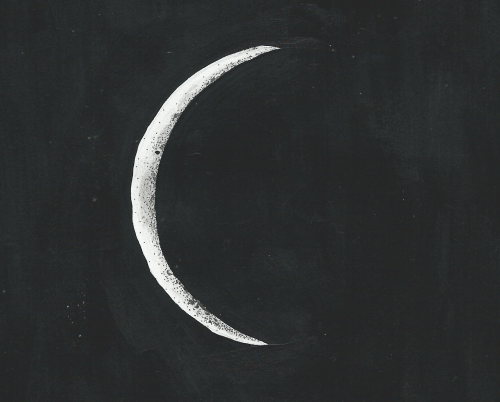 ACTION TIGHT
Phones became SMART phones
BUT
Our Websites remain the Same Old.

@Myraah we say : No More.
NOW
LUCK
Inside
Quo Vadis: Get a SMART SITE: 
Not just a WEBSITE
Powered by AI
A SMART SITE
M
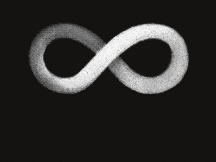 Join NOW
Login
Evolve From ZERO to ONE 

& from One to
WHERE SOMETHING SPECIAL HAPPENS

 EVERY DAY
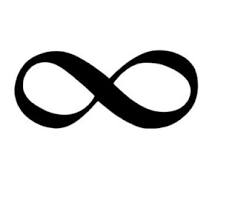 My Myraah .My Infinity
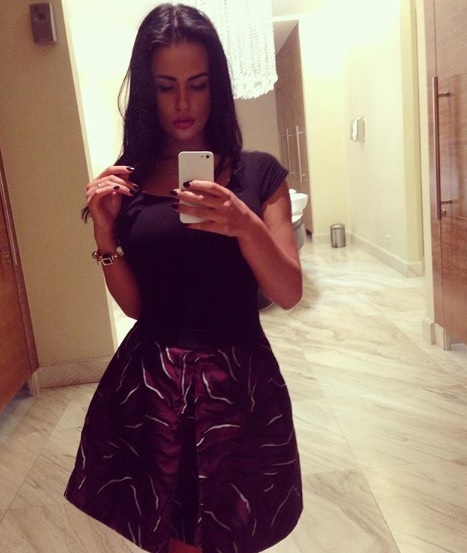 Phone Companies – did - Innovate
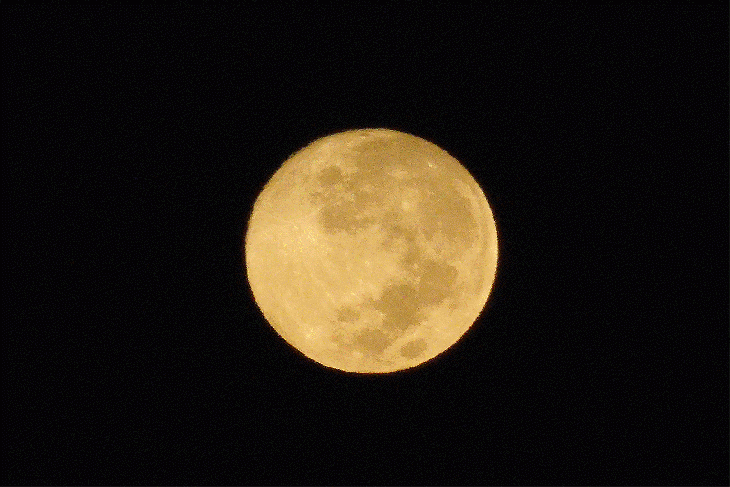 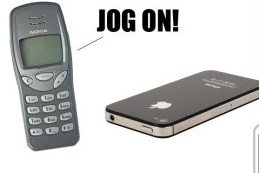 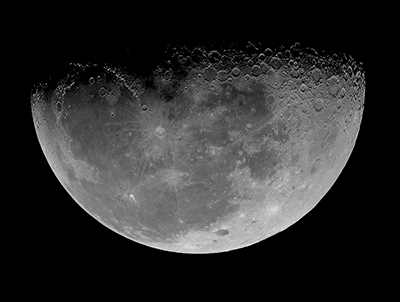 Because 

You Deserve More.
Phones became SMART phones
BUT
Our Websites remain the Same Old.

@Myraah we say : No More.
Get a SMART SITE – Not just a WEBSITE
Powered by AI
A SMART SITE
M
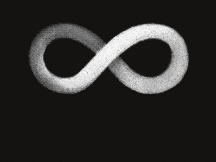 Join NOW
Login
Evolve From ZERO to ONE 

& from One to
WHERE SOMETHING SPECIAL HAPPENS

 EVERY DAY
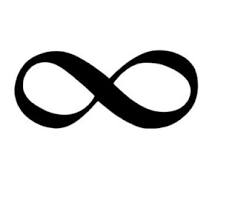 My Myraah .My Infinity
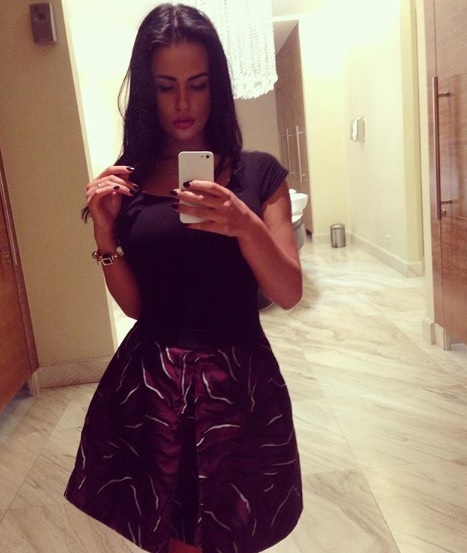 UNDER
Phone Companies – did - Innovate
COVER
COVER
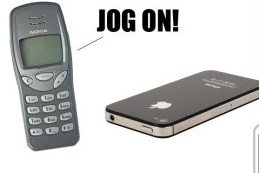 Because 

You Deserve More.
UNCOVER
UNCOVER
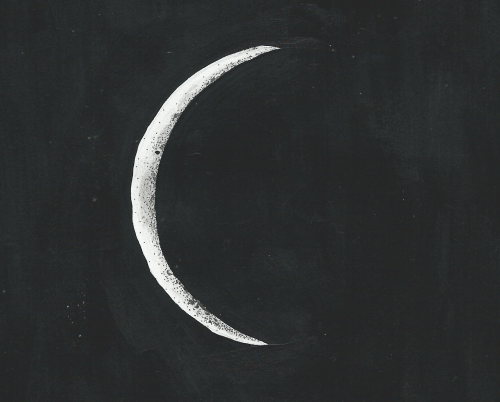 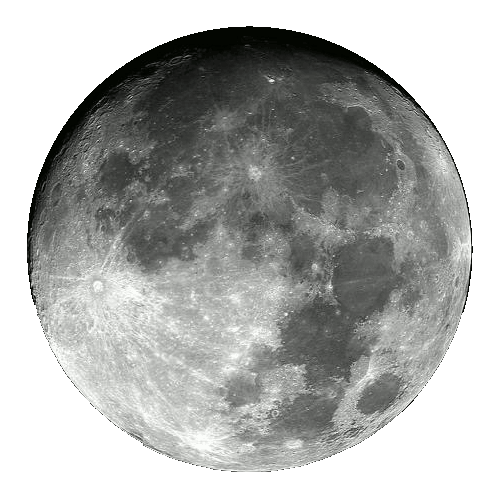 Phones became SMART phones
BUT
Our Websites remain the Same Old.

@Myraah we say : No More.
Get a SMART SITE – Not just a WEBSITE
Powered by AI
A SMART SITE
M
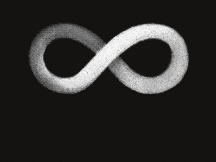 Join NOW
Login
Evolve From ZERO to ONE 

& from One to
WHERE SOMETHING SPECIAL HAPPENS

 EVERY DAY
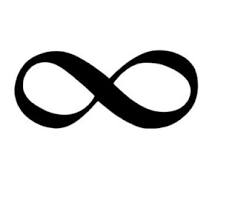 My Myraah .My Infinity
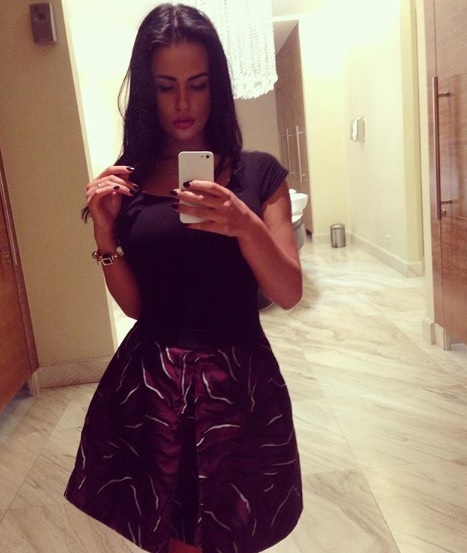 INTUITION
Phone Companies – did - Innovate
OR
COVER
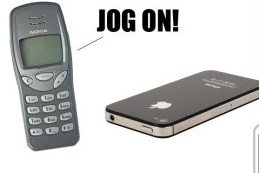 Because 

You Deserve More.
I N
TUITION
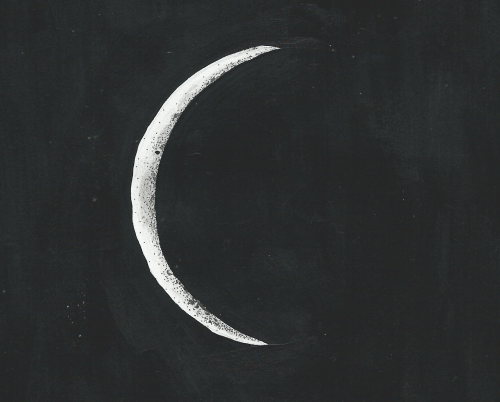 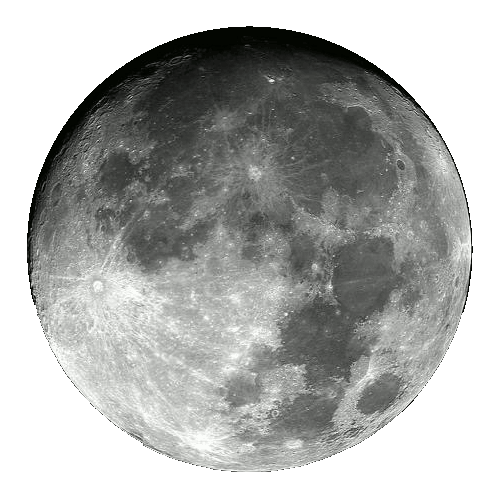 Phones became SMART phones
BUT
Our Websites remain the Same Old.

@Myraah we say : No More.
Get a SMART SITE – Not just a WEBSITE
Powered by AI
A SMART SITE
M
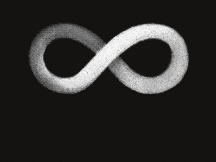 Join NOW
Login
Evolve From ZERO to ONE 

& from One to
WHERE SOMETHING SPECIAL HAPPENS

 EVERY DAY
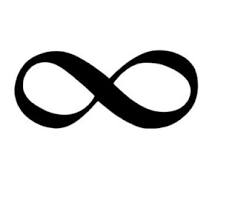 My Myraah .My Infinity
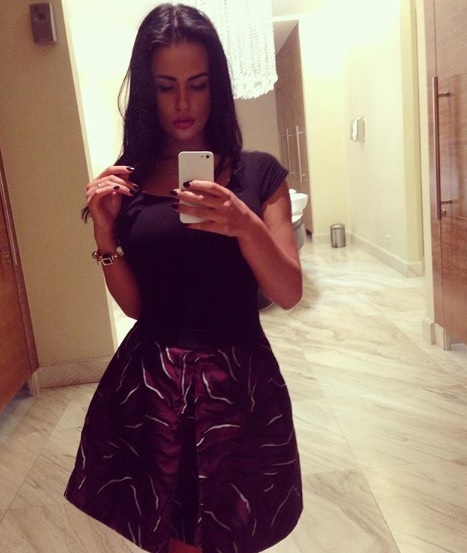 QUANTIFIED
INTUITION
Phone Companies – did - Innovate
COVER
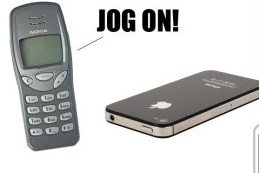 Because 

You Deserve More.
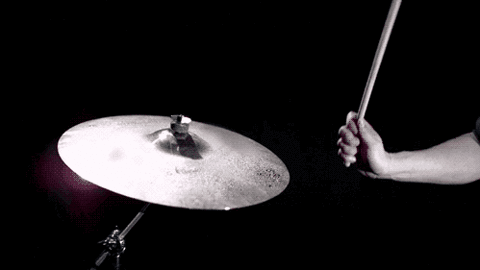 Phones became SMART phones
BUT
Our Websites remain the Same Old.

@Myraah we say : No More.
Get a SMART SITE – Not just a WEBSITE
Powered by AI
A SMART SITE
M
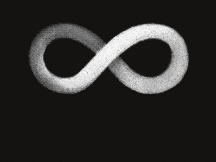 Join NOW
Login
Evolve From ZERO to ONE 

& from One to
WHERE SOMETHING SPECIAL HAPPENS

 EVERY DAY
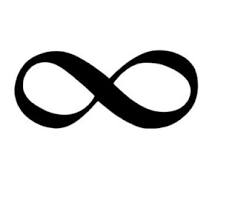 My Myraah .My Infinity
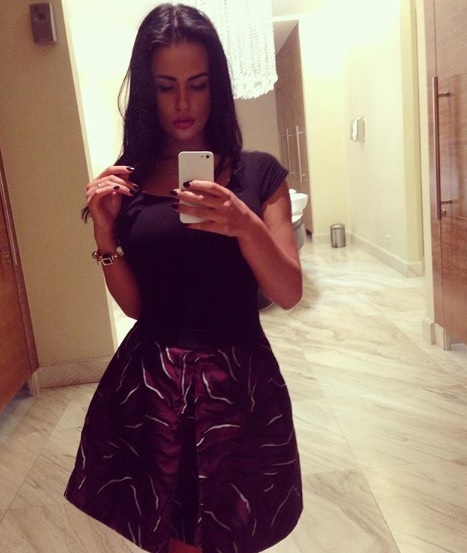 INTUITION
Phone Companies – did - Innovate
QUANTIFIED
COVER
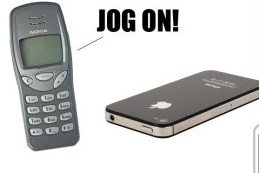 Because 

You Deserve More.
TUITION
I N
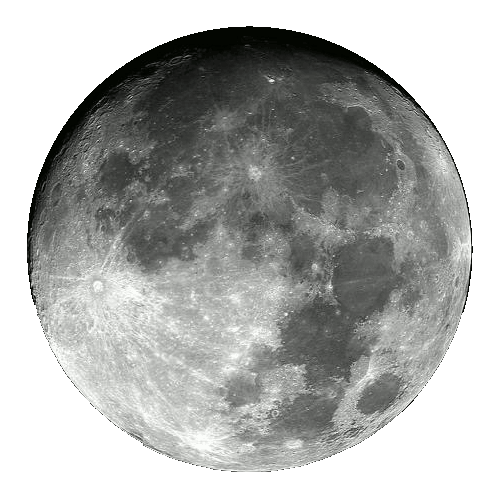 Phones became SMART phones
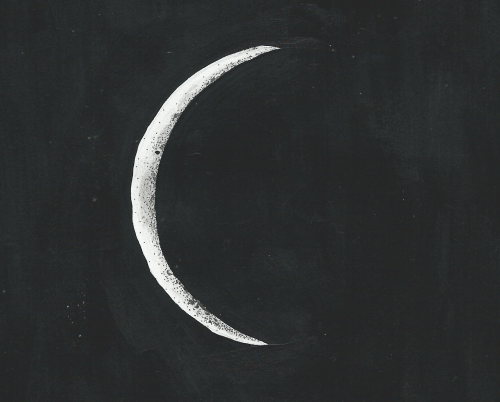 BUT
Our Websites remain the Same Old.

@Myraah we say : No More.
Get a SMART SITE – Not just a WEBSITE
Powered by AI
A SMART SITE
M
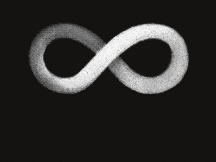 Join NOW
Login
Evolve From ZERO to ONE 

& from One to
WHERE SOMETHING SPECIAL HAPPENS

 EVERY DAY
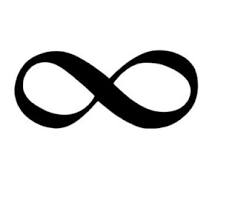 My Myraah .My Infinity
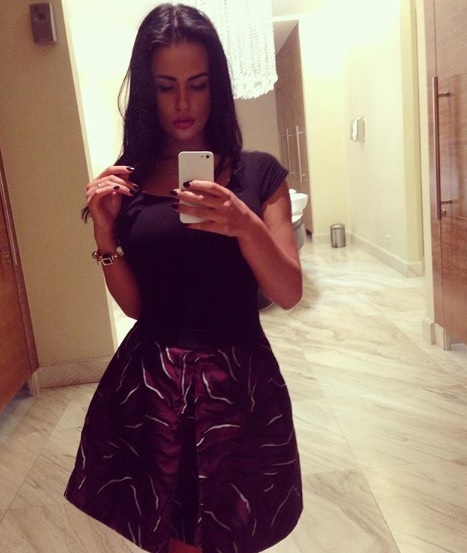 INTUITION
Phone Companies – did - Innovate
I S
COVER
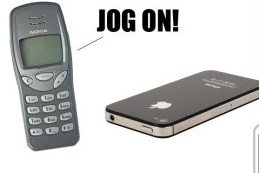 Because 

You Deserve More.
I N
TUITION
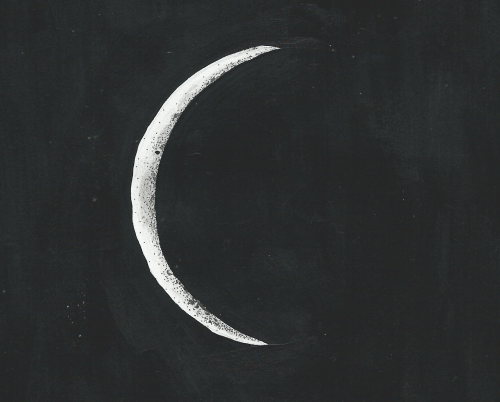 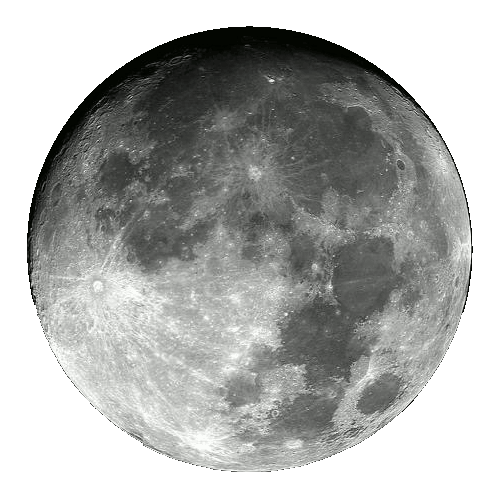 Phones became SMART phones
BUT
Our Websites remain the Same Old.

@Myraah we say : No More.
a SMART SITE – Not just a WEBSITE
Powered by AI
UNDER
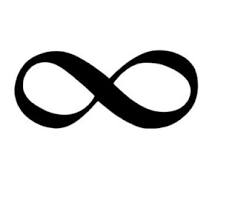 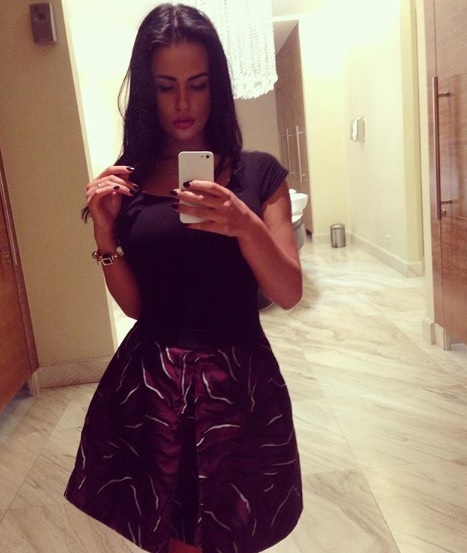 COVER
COVER
Because 

You Deserve More.
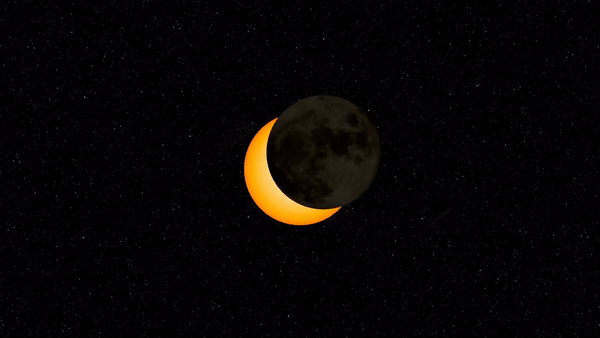 UNCOVER
UNCOVER
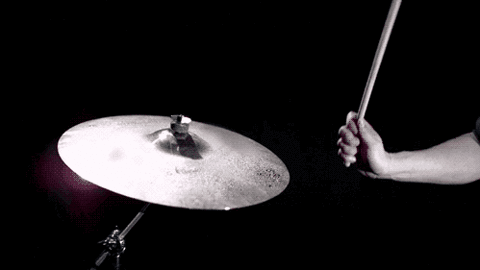 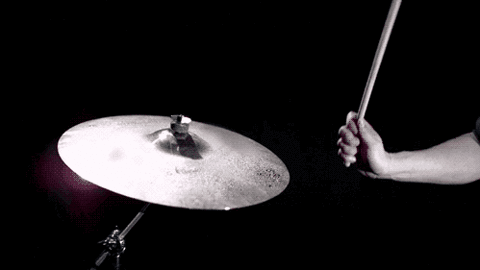 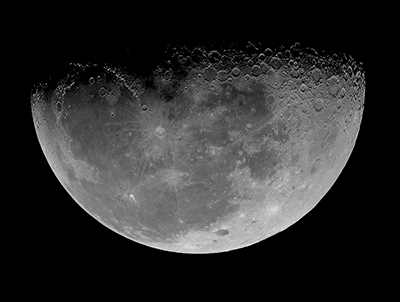 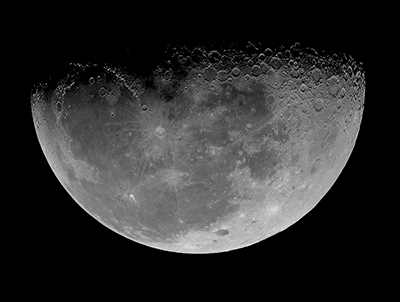 Powered by AI
A SMART SITE
M
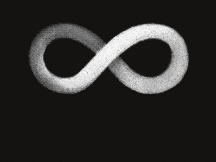 Join NOW
Login
Evolve From ZERO to ONE 

& from One to
WHERE SOMETHING SPECIAL HAPPENS

 EVERY DAY
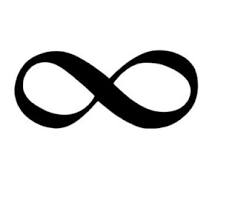 My Myraah .My Infinity
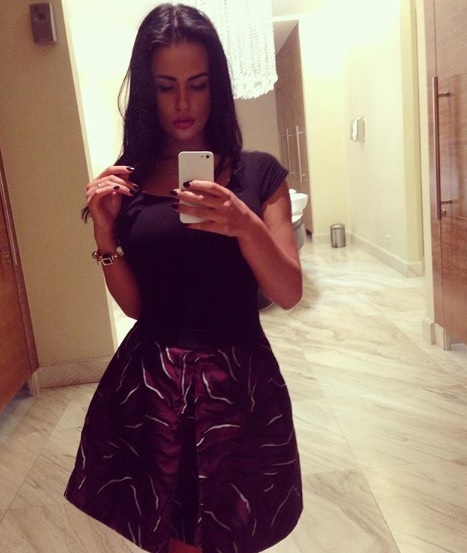 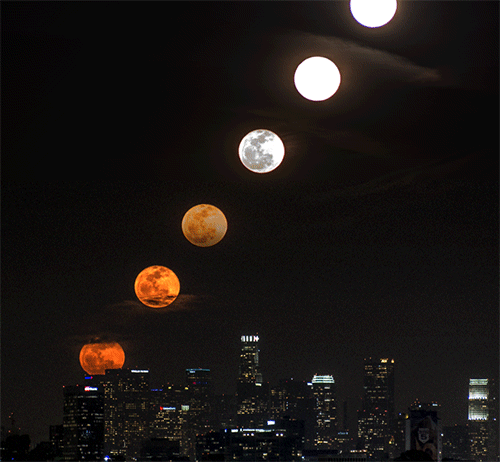 Phone Companies – did - Innovate
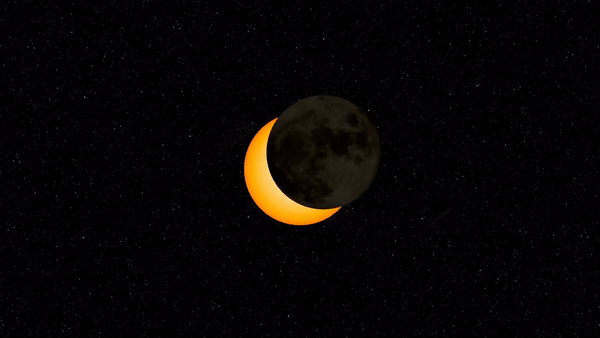 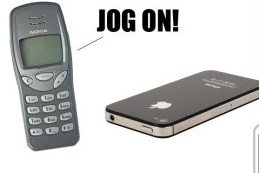 Because 

You Deserve More.
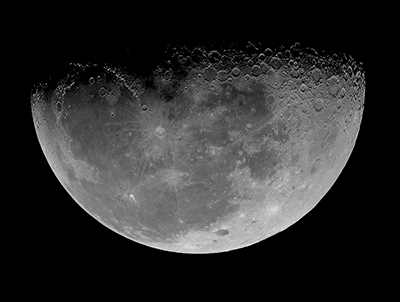 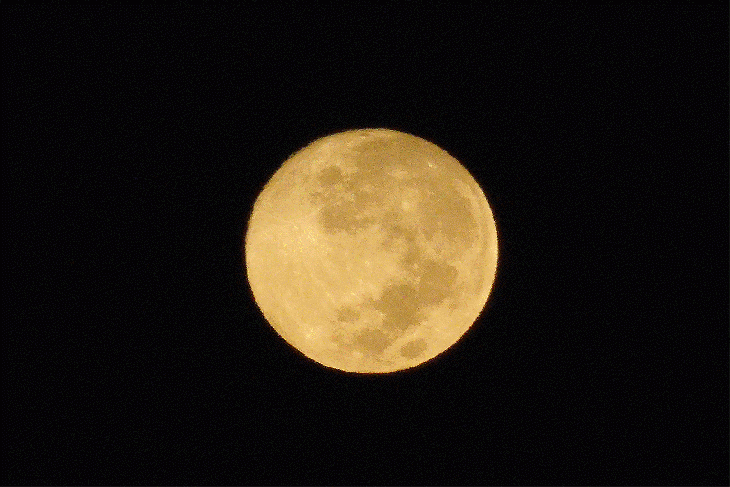 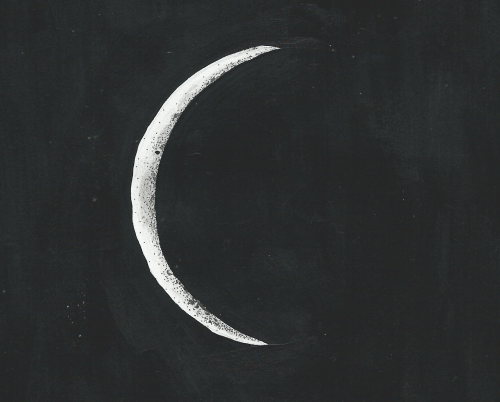 Phones became SMART phones
BUT
Our Websites remain the Same Old.

@Myraah we say : No More.
Get a SMART SITE – Not just a WEBSITE
Powered by AI